¯^vMZg
চাকুরিবিধি
(Rervice Rules)
আবু হায়াত মোঃ রহমতুল্লাহ্, পিএএ
প্রধান নির্বাহী কর্মকর্তা (উপসচিব )
রাজশাহী উন্নয়ন কর্তৃপক্ষ
সংবিধান

১৩৩। এই সংবিধানের বিধানাবলী-সাপেক্ষে সংসদ আইনের দ্বারা প্রজাতন্ত্রের কর্মে কর্মচারীদের নিয়োগ ও কর্মের শর্তাবলী নিয়ন্ত্রণ করিতে পারিবেন:  
তবে শর্ত থাকে যে, এই উদ্দেশ্যে আইনের দ্বারা বা অধীন বিধান প্রণীত না হওয়া পর্যন্ত অনুরূপ কর্মচারীদের নিয়োগ ও কর্মের শর্তাবলী নিয়ন্ত্রণ করিয়া বিধিসমূহ-প্রণয়নের ক্ষমতা রাষ্ট্রপতির থাকিবে এবং অনুরূপ যে কোন আইনের বিধানাবলী-সাপেক্ষে অনুরূপ বিধিসমূহ কার্যকর হইবে।
১৫২। (১) (৩) “প্রজাতন্ত্রের কর্ম” অর্থ অসামরিক বা সামরিক ক্ষমতায় বাংলাদেশ সরকার-সংক্রান্ত যে কোন কর্ম, চাকুরী বা পদ এবং আইনের দ্বারা প্রজাতন্ত্রের কর্ম বলিয়া ঘোষিত হইতে পারে, এইরূপ অন্য কোন কর্ম;
(৪) (গ) “সরকারী কর্মচারী” অর্থ প্রজাতন্ত্রের কর্মে বেতনাদিযুক্ত পদে অধিষ্ঠিত বা কর্মরত কোন ব্যক্তি;
সরকারি চাকরি আইন, ২০১৮

১। সংক্ষিপ্ত শিরোনাম, প্রয়োগ ও প্রবর্তন : (১) এই আইন সরকারি চাকরি আইন, ২০১৮ নামে অভিহিত হইবে। 
(২) উপ-ধারা (৩) এর বিধান সাপেক্ষে, এই আইন প্রজাতন্ত্রের কর্ম ও উহাতে নিয়োজিত কর্মচারীগণের জন্য প্রযোজ্য হইবে।
(৩) অন্য কোনো আইন, চুক্তি বা সমজাতীয় দলিলে ভিন্নরূপ কোনো বিধান না থাকিলে, এই আইনের বিধানাবলি নিম্নবর্ণিত কর্ম বা কর্ম বিভাগ বা উহাতে নিয়োজিত ব্যক্তিগণের জন্য প্রযোজ্য হইবে না, যথা:- (ক) সংবিধান দ্বারা সৃষ্ট কোনো চাকরি বা পদ; (খ) বিচার-কর্ম বিভাগ; (গ) প্রতিরক্ষা-কর্ম বিভাগ; (ঘ) পাবলিক বিশ্ববিদ্যালয়; (ঙ) জাতীয় সংসদ সচিবালয়; (চ) বাংলাদেশ সুপ্রীম কোর্ট; (ছ) নির্বাচন কমিশন সচিবালয়; (জ) স্ব-শাসিত সংস্থা ও রাষ্ট্রায়ত্ত প্রতিষ্ঠান; (ঝ) স্থানীয় সরকার প্রতিষ্ঠান; (ঞ) সরকারের উন্নয়ন প্রকল্প, কর্মসূচি বা অনুরূপ কোনো কার্যক্রমের আওতাধীন চাকরি; এবং (ট) এ্যাপ্রেনটিস, চুক্তি বা এডহক ভিত্তিক অথবা অন্য কোনো প্রকার অস্থায়ী, সাময়িক বা খণ্ডকালীন চাকরি।
(৪) উপ-ধারা (৩) এ উল্লিখিত যে সকল কর্ম বা কর্মবিভাগ বা উহাতে নিয়োজিত ব্যক্তিগণের জন্য ধারা ৬১ এর অধীন রহিতকৃত যে কোনো আইনের বিধান যেভাবে প্রযোজ্য ছিল, সেই সকল বিধানের বিষয়বস্তুর প্রতিফলনে যে সকল বিধান এই আইনে সংযোজিত হইয়াছে উহা প্রযোজ্য থাকিবে।
সরকারি চাকরি আইন
২। সংজ্ঞা: বিষয় বা প্রসঙ্গের পরিপন্থি কোনো কিছু না থাকিলে, এই আইনে- 
(১) “আইন” অর্থ সংবিধানের অনুচ্ছেদ ১৫২ এ সংজ্ঞায়িত আইন; 
(২) ‘‘উদ্বৃত্ত সরকারি কর্মচারী’’ অর্থ কোনো সরকারি কর্মচারী, যাহার পদ প্রশাসনিক পুনর্গঠন, জনবল যৌক্তিকীকরণ বা অন্য কোনো কারণে সরকার কর্তৃক বিলুপ্ত করা হইয়াছে;।
(৩) “উপযুক্ত কর্তৃপক্ষ” অর্থ নিয়োগকারী কর্তৃপক্ষ অথবা আপাতত বলবৎ কোনো আইন বা সরকারি আদেশ দ্বারা সংশ্লিষ্ট বিষয়ে দায়িত্ব পালন বা ক্ষমতা প্রয়োগের জন্য নির্ধারিত কর্তৃপক্ষ; এবং এতদুদ্দেশ্যে ক্ষমতাপ্রাপ্ত কোনো কর্মচারীও ইহার অন্তর্ভুক্ত হইবে; 
(৪) “‌‌এ্যাপ্রেনটিস” অর্থ প্রজাতন্ত্রের কর্মে নিয়োগ প্রাপ্ত নহেন, তবে অনুরূপ নিয়োগের উদ্দেশ্যে কোনো বৃত্তি বা পেশা সম্পর্কে প্রশিক্ষণরত কোনো ব্যক্তি যিনি উক্ত প্রশিক্ষণকালে সরকার কর্তৃক নির্ধারিত ভাতা প্রাপ্ত হন; 
(৫) “কমিশন” অর্থ বাংলাদেশ সরকারি কর্ম কমিশন; 
(৬) “প্রজাতন্ত্রের কর্মবিভাগ” অর্থ প্রজাতন্ত্রের কর্মের অন্তর্ভুক্ত যে কোনো কর্মবিভাগ, সার্ভিস, ক্যাডার বা সরকার কর্তৃক অনুমোদিত কোনো স্বতন্ত্র ইউনিট; 
(৭) “প্রেষণ” অর্থ কোনো সরকারি কর্মচারীকে তাহার নিজস্ব অথবা নিয়মিতভাবে নিয়োগযোগ্য কর্ম, পদ বা কর্মবিভাগ হইতে ভিন্নতর কোনো কর্ম, পদ বা কর্মবিভাগে অস্থায়ীভাবে প্রেরণ;
৮) “‌‌বেতন” অর্থ একজন কর্মচারী প্রতি মাসে বেতন, ওভারসিজ পে, বিশেষ বেতন, ব্যক্তিগত বেতন বা সরকার কর্তৃক বেতন হিসাবে বিশেষভাবে শ্রেণিভুক্ত অন্য যে কোনো প্রকার আয় বাবদ যে অর্থ প্রাপ্য হন; তবে কোনো পদে স্থায়ীভাবে বা অফিসিয়েটিং হিসাবে অধিষ্ঠিত থাকিবার কারণে বা কোনো কর্মবিভাগে তাহার অবস্থানের কারণে বিশেষ বেতন বা তাহার ব্যক্তিগত যোগ্যতার কারণে মঞ্জুরিকৃত বেতন ইহার অন্তর্ভুক্ত হইবে না; 
(৯) “বৈদেশিক বা বেসরকারি চাকরি” অর্থ কোনো বিদেশি রাষ্ট্র অথবা কোনো স্বীকৃত আন্তর্জাতিক, আঞ্চলিক, বহুজাতিক বা বেসরকারি সংস্থার অধীন চাকরি;
(১০) “বিধি” অর্থ এই আইনের অধীন প্রণীত বিধি; এবং অনুরূপ বিধি প্রণীত না হওয়া পর্যন্ত প্রজাতন্ত্রের কর্ম ও উহাতে কর্মচারীগণের নিয়োগ এবং কর্মের শর্তাবলি সম্পর্কিত আপাতত বলবৎ অন্যান্য বিধিও ইহার অন্তর্ভুক্ত হইবে; 
(১১) “রাষ্ট্রায়ত্ত প্রতিষ্ঠান” অর্থ সরকার অথবা কোনো স্ব-শাসিত সংস্থার মালিকানাধীন বা উহাতে ন্যস্ত অথবা শতকরা ৫০ (পঞ্চাশ) ভাগের অধিক সরকারের অর্থায়নে পরিচালিত কোনো ব্যবসায়-উদ্যোগ, কোম্পানি, ব্যাংক, বিমা, আর্থিক প্রতিষ্ঠান অথবা শিল্প-বাণিজ্য সম্পর্কিত বা অনুরূপ কোনো প্রতিষ্ঠান; 
(১২) “লিয়েন” অর্থ প্রজাতন্ত্রের কর্মের কোনো স্থায়ী পদে স্থায়ীভাবে নিয়োগপ্রাপ্ত ব্যক্তির উক্ত পদে স্থায়ীভাবে অধিষ্ঠিত থাকিবার অধিকার;
৬১। রহিতকরণ ও হেফাজত: (১) নিম্নবর্ণিত আইনসমূহ, অতঃপর উক্ত আইনসমূহ বলিয়া অভিহিত, এতদ্দ্বারা রহিত করা হইল, যথা:- 
	(ক) Public Servants (Retirement) Act, 1974 (Act No. XII of 1974); 
	(খ) Services (Reorganization and Conditions) Act, 1975 (Act No. XXXII of 1975); 
	(গ) Government Servants (Special Provisions) Ordinance, 1979 (Ordinance No. XI of 1979); 
	(ঘ) Public Employees Discipline (Punctual Attendance) Ordinance, 1982 (Ordinance No. XXXIV of 1982); 
	(ঙ) Public Servants (Dismissal on Conviction) Ordinance, 1985 (Ordinance No. V of 1985); এবং 
	(চ) উদ্বৃত্ত সরকারি কর্মচারী আত্তীকরণ আইন, ২০১৬ (২০১৬ সনের ৩ নং আইন)।
(২) উক্তরূপ রহিতকরণ সত্ত্বেও,- 
	(ক) উক্ত আইনসমূহের অধীন, সময় সময়, প্রণীত বা জারিকৃত এবং এই আইন কার্যকর হইবার অব্যবহিত পূর্বে বলবৎ বিধি, আদেশ, নির্দেশসমূহ এই আইনের অধীন প্রণীত হইয়াছে বলিয়া গণ্য হইবে; 
	(খ) উক্ত আইনসমূহের অধীন কৃত কোনো কাজ-কর্ম বা গৃহীত ব্যবস্থা এই আইনের অধীন কৃত বা গৃহীত হইয়াছে বলিয়া গণ্য হইবে; এবং 
	(গ) উক্ত আইনের অধীন গৃহীত কোনো কার্য বা ব্যবস্থা অনিষ্পন্ন বা চলমান থাকিলে, উহা উক্ত আইনসমূহের বিধান অনুসারে নিষ্পত্তি করিতে হইবে।
বাংলাদেশ সার্ভিস রুলস, পার্ট-১ ও ২
প্রথম অধ্যায়।    প্রয়োগ পরিধি। 
	বিধি-২। সংবিধানের বিধান সাপেক্ষে এবং স্পষ্টভাবে বা অন্তর্নিহিতভাবে অন্যরূপ বর্ণিত থাকার ক্ষেত্র ব্যতিত, যে সকল চাকরিজীবীর এবং পদে। অধিষ্ঠিত ব্যক্তির চাকরির শর্তাবলী নির্ধারণের জন্য সরকার যথাযথ কর্তৃত্ব। সম্পন্ন, ঐ সকল চাকরিজীবীর এবং পদে অধিষ্ঠিত ব্যক্তির উপর এই বিধিমালা প্রযোজ্য। এই বিধিমালা উপরোক্ত বিধান সাপেক্ষে সংশ্লিষ্ট আইন বা চুক্তিতে অন্তর্ভুক্ত নাই, এইরূপ বিষয়ে নিম্নোক্ত ব্যক্তিদের ক্ষেত্রেও প্রযোজ্য হইবে-
(এ) (১) বলবৎ কোন আইনের দ্বারা বা আইনের অধীনে যে সকল ব্যক্তির নিয়োগ ও চাকরির শর্তাদি সংক্রান্ত বিশেষ বিধান প্রণয়ন করা হইয়াছে, (২) সম্পাদিত কোন চুক্তির দ্বারা যে সকল ব্যক্তির চাকরি, বেতন এবং ভাতাদি অথবা পেনশন অথবা ইহাদের যে কোনটি সম্পর্কে বিশেষ বিধান সৃষ্টি করা হইয়াছে।
বিধি-৪। এই বিধিমালার ব্যাখ্যা প্রদানের ক্ষমতা সরকার সংরক্ষণ করেন। 
নোট-১। এই বিধিমালার যে সকল বিধির ক্ষমতা কেবল সরকারকে প্রদান করা হইয়াছে, ঐ সকল বিধির ক্ষমতা সংস্থাপন মন্ত্রণালয়ের সহিত পরামর্শ না করিয়া প্রয়োগ করা যাইবে না। তবে কোন কোন বিষয়ে সংস্থাপন মন্ত্রণালয়ের সম্মতি প্রদত্ত হইয়াছে বলিয়া গণ্য করিতে হইবে এবং কোন কোন বিষয়ে সংস্থাপন মন্ত্রণায়ের মাধ্যমে রাষ্ট্রপতির নিকট উপস্থাপন করিতে হইবে, সংস্থাপন মন্ত্রণালয় তাহা সাধারণ বা বিশেষ আদেশের দ্বারা নির্ধারণ করিবে।
বাংলাদেশ সার্ভিস রুলস পার্ট-১ সূচীপত্র
অধ্যায়১। প্রয়োগ পরিধি২। সংজ্ঞা৩। চাকরির সাধারণ শর্তাবলী৪। স্থায়ী নিবাস৫। বেতন
৬। ফি এবং সম্মানী ভাতা৭। নিয়োগের সংযুক্তি৮। বাংলাদেশের বাহিরে প্রেষণে নিয়োগ৯। বরখাস্ত, অপসারণ ও সাময়িক বরখাস্ত
বাংলাদেশ সার্ভিস রুলস পার্ট-১                        সূচীপত্র        (চলমান……)
১০। বাধ্যতামূলক অবসর১১। যোগদান কাল১২। বৈদেশিত চাকরি১৩। স্থানীয় তহবিলের অধীনে চাকরি১৪। বাংলাদেশে আগমন ও গমণ
১৫। ছুটি
 সাধারণ শর্ত
সংশোধিত বিধিমালা
বিশেষ এবং সাধারণ ছুটি বিধিমালা
অবকাশ বিভাগ
বিশেষ ধরনের ছুটি
ছুটিকালীন বেতন
বিশেষ বিধান
ছুটি পদ্ধতি
১৫-এ। নির্ধারিত ছুটি বিধিমালা, ১৯৫৯
বাংলাদেশ সার্ভিস রুলস পার্ট-১                        সূচীপত্র        (চলমান……)
১৬। সরকারী বাস্থানের প্রাধিকার১৭। পেনশন-সাধারণ বিধিসমূহ
প্রয়োগ পরিধি
যে যে ক্ষেত্রে দাবী অগ্রহণযোগ্য
১৮। পেনশনযোগ্য চাকরির শর্তাদি
পেনশন যোগ্য চাকরির সংজ্ঞা
পেনশনযোগ্য চাকরির ১ম শর্ত
পেনশনযোগ্য চাকরির ২য় শর্ত
পেনশনযোগ্য চাকরির ৩য় শর্ত
সুপিরিয়র এবং লোয়ার সাবর্ডিনেট সার্ভিসের প্রার্থক্য
বাংলাদেশ সার্ভিস রুলস পার্ট-১                        সূচীপত্র        (চলমান……)
১৯। চাকরিকাল গণনার বিধিসমূহ
বিশেষ সংযোজন
ছুটিকাল
সাময়িক বরখাস্ত, পদত্যাগ, চাকরির বিরতি এবং ঘাটতি
২০। পেনশন মঞ্জুরির শর্তাদি
পেনশনের শ্রেণী বিভাগ
ক্ষতিপূরণ পেনশন
অক্ষমতাজনিত পেনশন
বার্ধক্যজনিত পেনশন
অবসরজনিত পেনশন
২১। পেনশনের পরিমাণ
সাধারণ বিধি
সুপিরিয়র পেনশনের পরিমাণ
লোয়ার সাবর্ডিনেট সার্ভিসের পেনশনের পরিমাণ
বাংলাদেশ সার্ভিস রুলস পার্ট-১                        সূচীপত্র        (চলমান……)
২২। পুলিশের জন্য বিশেষ বিধি
২৩। পেনশনারের পুন: নিয়োগ
সাধারণ
বেসামরিক পেনশনার
মিলিটারী পেনশনার
নতুন চাকরির জন্য পেনশন
অবসরগ্রহণের পর বেসরকারী চাকরি
অবসর গ্রহণের পর বিদেশী সরকারের অধীনে চাকরি
বাংলাদেশ সার্ভিস রুলস পার্ট-১                        সূচীপত্র        (চলমান……)
২৪। আহতজনিত ও অন্যান্য অসাধারণ পেনশন
সাধারণ বিধি
বেসামরিক কর্মচারী
সামরিক বাহিনীল চাকরি ব্যতীত অন্যভাবে আহত বা অক্ষম হওৰয়া
২৫। পেনশনের আবেদন এবং পেনশন মঞ্জুর
সাধারণ
আবেদনপত্র
পেনশন  মঞ্জুরি
সাময়িক পেনশন
২৬। পেনশন পরিশোধ
সাধারণ বিধি সমূহ
বাংলাদেশে পেনশন পরিশোধ
২৭। বাংলাদেশ সিভিল সার্ভিসের সদস্যদের পেনশন
আবেদন
পরিশোধ
বাংলাদেশ সার্ভিস রুলস পার্ট-2     সূচীপত্র
অধ্যায় ১। প্রয়োগ ও পরিধি২। সংজ্ঞা৩। ক্ষতিপূরক ভাতা উত্তোলন নিয়ন্ত্রণ৪। সরকারী কর্মচারীদের শ্রেণী বিন্যাস৫। বিভিন্ন প্রকার ভ্রমণ ভাতা
স্থায়ী ভ্রমণ ভাতা
যাতায়াত ভাতা
পথভাড়া ভাতা
সাধারণ
রেলপথে ভ্রমণ
সমুদ্র বা নদী পথে স্টীমারে ভ্রমণ
সড়ক পথে ভ্রমণ
আকাশ পথে ভ্রমণ
দৈনিক ভাতা
বাংলাদেশ সার্ভিস রুলস পার্ট-2                        সূচীপত্র        (চলমান……)
৬। ভ্রমণ ভাতা প্রাপ্যতার সাধারণ শর্তাবলী
৭। পরিভ্রমণকালে ভ্রমণ
সাধারণ বিধিসমূহ
স্থায়ী ভ্রমণ ভাতা প্রাপ্য কর্মচারীবৃন্দ
স্থায়ী ভ্রমণ ভাতা প্রাপ্য নয়, এমন সরকারী কর্মচারীবৃন্দ
সদর দপ্তরের পাঁচ মাইলের মধ্যে ভ্রমণ বা অবস্থান
বিশেষ বিধানসমূহ
৮। নতুন নিয়োগপ্রাপ্ত কর্মচারীর নতুন পদে যোগদানের জন্য ভ্রমণ৯। বদলিজনিত ভ্রমণ
বাংলাদেশ সার্ভিস রুলস পার্ট-2                        সূচীপত্র        (চলমান……)
১০। অন্যান্য উদ্দেশ্যে ভ্রমণ
পরীক্ষায় অংশগ্রহণের জন্য ভ্রমণ
ছুটিতে গমণ ও প্রত্যায়বর্তনকালে ভ্রমণ
অবসরগ্রহণ, অপসারণ, চাকরি হইতে বরখাস্ত অথবা চাকরির সামপ্তিতে ভ্রমন
সাক্ষ্য প্রদানের নিমিত্তে ভ্রমণ
চিকিৎসকের পরামর্শ গ্রহণের জন্য ভ্রমণ
অসমর্থ সরকারী কর্মচারীর সহযোগী হিসাবে ভ্রমণ
প্রশিক্ষণ কোর্সে অংশগ্রহনের জন্য ভ্রমণ
দরবার বা লিভিতে অংশগ্রহণের জন্য ভ্রমন
১১। যানবাহন বিনা ভাড়ায় সরবরাহের ক্ষেত্রে ভ্রমণ ভাতার প্রাপ্যতা
রেলপথে ভ্রমণ
সমুদ্র বা নদী পথে স্টীমারে ভ্রমণ
আকাশ পথে ভ্রমণ (বিধিটির প্রয়োগ নাই)
অন্যান্য ভ্রমণ
১২। ঊর্ধ্বতন কর্মকর্তাদের রেলপথে ভ্রমণ১৩। নিয়ন্ত্রকারী কর্মকর্তা১৪। বহি: বাংলাদেশে ক্ষতিপূরক ভাতা
চাকরির সাধারণ শর্তাবলী
অধ্যায় -০৩
বিধি-০৭-৩৪
সর্বোচ্চ বয়স
পেনশনযোগ্য চাকরিতে বয়স সীমা সর্বোচ্চ ৩০
নিয়োগ বিধিতে বয়স সীমা নির্ধারিত হবে
উপজাতি, মুক্তিযোদ্ধা কতিপয়ক্ষেত্রে  সীমা ৩২ 
বিধি ৭ ( বি এস আর -১)
বয়স সীমা প্রমার্জন
ইন্সপেক্টর জেনারেল অব পুলিশ ব্যতীত অন্যান্য  দপ্তর প্রধানগণ  নিয়োগকারী কর্তৃপক্ষ হইলে যুক্তিসংগত কারণে অতিরিক্ত বয়স প্রমার্জন করিতে পারিবেন  ।

আবশ্যিক প্রমার্জন।
      বিধি ৮ ( বি এস আর -১)
বয়স ঘোষণা ও ডাক্তারি সনদ
চাকুরীতে যোগদানের সময়  বয়সের ঘোষণা, পরে পরিবর্তন যোগ্য নহে । বিধি -৯
স্বাস্থ্যগত  ডাক্তারী সনদ যোগদানের পুর্বে প্রয়োজন ।
                                                                    বিধি -১০
অতিরিক্ত ডাক্তারি সনদ প্রয়োজন নেই ।
                                                                    বিধি- ১১
ডাক্তারি সনদ প্রদানের  নিয়ম । বিধি -১২-১৪
কাজের সময় ,পদ ও লিয়েন
সরকারি কর্মচারি সম্পূর্ণ  সরকারের নিয়ন্ত্রণে । অতিরিক্ত সময় কাজ করার জন্য পারিশ্রমিক দাবি করিতে পারিবেন না । বিধি-১৫
এক জন কর্মচারি এক সঙ্গে একাধিক পদে নিয়োগ পাইবেন না । একাধিক কর্মচারি এক পদে নিয়োগ পাইবেন না । বিধি -১৬
একজন কর্মচারি একটি স্থায়ী পদে স্থায়ীভাবে নিয়োগপ্রাপ্ত হইলে ,তাহার লিয়েন অর্জিত হয় ।বিধি -১৭
লিয়েন বিষয়ক বিধান –বিধি-১৮-২৩
বদলি,  দায়িত্ব ও সদর দপ্তর
চাকরি সমবেতনে বদলি যোগ্য। বিধি-২৪
সরকারি কর্মচারি ভবিষ্যত, পারিবারিক পেনশন বা অনুরূপ খাতে চাঁদা প্রদানে বাধ্য করা যাইবে । বিধি-২৫
কর্মচারি দায়িত্বভার গ্রহণ হইতে হস্তান্তর পর্যন্ত বেতন /ভাতা প্রাপ্য হইবেন । বিধি -২৬
সদর দপ্তর অনুসরণ ও নির্ধারণ – বিধি ২৮-২৯ 
কর্তব্য ব্যতিরেকে কর্ম এলাকার বাহিরে অবস্থানের জন্য সরকারি কর্মচারি বেতন /ভাতা প্রাপ্য হইবেন না । বিধি-৩০
দায়িত্ব  এলাকা  নির্ধারণ, ভ্রমণ ভাতা
বিভাগীয় দায়িত্ব  এলাকা  নির্ধারণ অথবা বাংলাদেশের ভিতরে যেকোন স্থানে দায়িত্ব পালনের জন্যে গমনের আদেশ দিতে পারিবেন , বেসরকারি সমাবেশে যোগদানের আদেশ দিতে পারিবেন । বিধি-৩১-৩২
নিয়ন্ত্রণকারী কর্মকর্তা  ভ্রমণের ও ভ্রমণ ভাতা গ্রহণের অনুমতি দিতে পারিবেন । বিধি- ৩৩
চাকরি হইতে খারিজ
ছুটি সহ বা ছাড়া  একটানা ৫ (পাঁচ) বছর  কাজে অনুপস্থিত  থাকিলে  , সরকারি কর্মচারি   চাকরি হইতে খারিজ বলিয়া গণ্য হইবে ।বিধি-৩৪
সংবিধান অনু-১৩৫(২)
বেতন
অধ্যায় -০৫
বিধি-৩৮-৬১
বিধি-৪৫। যখন কোন বার্ষিক বেতন বৃদ্ধি স্থগিতের আদেশ দেওয়া হয় , তখন উক্ত আদেশদানকারী কর্তৃপক্ষ কতসময় পর্যন্ত উহা স্থগিত থাকিবে এবং উক্ত স্থগিত দ্বারা ভবিষ্যত বার্ষিক বেতন বৃদ্ধিও স্থগিত হইবে কিনা এবং হইলে কত সময় পর্যন্ত , উহার উল্লেখ করিবেন ।কত সময় পর্যন্ত বার্ষিক বর্ধিত বেতনের সুবিধা হইতে বঞ্চিত হইবে , আদেশে স্পষ্টভাবে উহার উল্লেখ না থাকিলে ,প্রথম বর্ধিত বেতন  হইতে বঞ্চিত হওয়ার সংগে সংগে  বঞ্চিত হওয়ার অবসান হইবে ।অধিকন্তু আদেশে অন্যরূপ উল্লেখ না থাকিলে বঞ্চিত হওয়ার অবসানের পর তিনি সকল উদ্দ্যেশেই আদেশ জারী না  হইলে বেতন স্কেলের যে অবস্থানে থাকিতেন , ঐ অবস্থানে থাকিবেন ।
চাকরি হইতে বরখাস্ত, অপসারণ ও সাময়িক বরখাস্ত
অধ্যায় -০৯
বিধি-৭০-৭৪
বিধি -৭০।  চাকরি হইতে বরখাস্ত বা অপসারিত সরকারি কর্মচারীর বেতন ও ভাতাদি প্রদান , উক্ত চাকরি হইতে বরখাস্ত বা অপসারণের তারিখ হইতে বন্ধ হইবে ।
চাকরি হইতে বরখাস্ত, অপসারণ ও সাময়িক বরখাস্ত
বিধি -৭১।সাময়িকভাবে বরখাস্তকৃত কর্মচারী বরখাস্তকালীন সময়ের জন্য বেতনের অর্ধহারে খোরপোষ ভাতা পাইবেন ।
চাকরি পুনর্বহাল ও বকেয়া প্রাপ্তিরক্ষেত্রে --বিধি- ৭২ প্রযোজ্য ।
দেনা ও ফৌজদারি অভিযোগে   জেলে আটকেরক্ষেত্র – বিধি-৭৩ প্রযোজ্য ।
বিধি-৭৪। জেলে আটক থাকাকালীন সময়ে অথবা সাময়িক বরখাস্তকালীন সময়ে ছুটি প্রদান করা যাইবে না ।
30
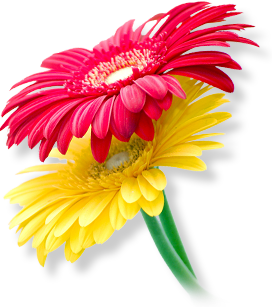 ab¨ev`